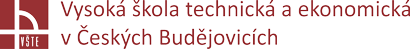 Racionalizace procesu odpadového hospodářství ve zvolené firmě
Autor práce: Ondřej Hotový
                                                           Vedoucí práce: Ing. Monika Karková PhD,
2020
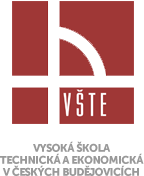 Cíl práce
Cílem práce je analýza současného stavu odpadového hospodářství, nalezení nedostatků a návrh změn směřujících k racionalizaci procesu ve firmě v závislosti na platné legislativě.
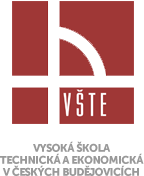 Obsah práce
1. Teoretická část 
Základní pojmy
Legislativa ČR pro nakládání s odpady
Katalog odpadů
Odpady ve slévárenství
	2. Praktická část
Motor Jikov Group a.s.
odpady v divizi Slévárna litiny
Odpady v divizi Tlaková slévárna
návrh několika nových řešení pro racionalizaci odpadového hospodářství
Výběr nejvhodnějšího řešení pro každou z divizí	
	3. Závěr
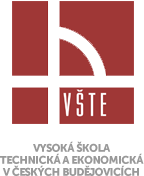 Teoretická část
Zákon o odpadech – č. 185/2001 Sb.
Odpady - jsou movité věci, kterých se osoby zbavují
Nakládaní s odpadem - obchodování s odpady, shromažďování, sběr, výkup, přeprava, doprava, úprava, využití a odstranění odpadů
Katalog odpadů – rozdělení na skupiny odpadů (1-20)
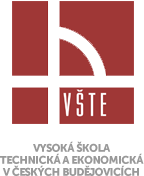 Odpady ve slévárenství
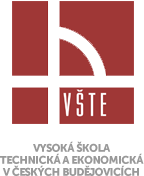 Výzkumný problém
Analýza současného odpadového hospodářství firmy Motor Jikov slévárna a.s. 
Optimalizace tohoto odpadového hospodářství
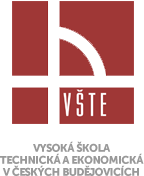 Použité metody
Metoda pozorování a sběru dat
Metoda analýzy dokumentů
Analýza a syntéza
Komparace 
Dedukce
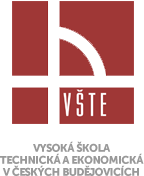 Motor Jikov Group a.s.
Firma sídlící v Českých Budějovicích
Založena roku 1899
slévárenství, obrábění, montáže a podpůrné procesy 
Automobilový a spotřební průmysl
Společnost Motor Jikov Slévárna a.s.
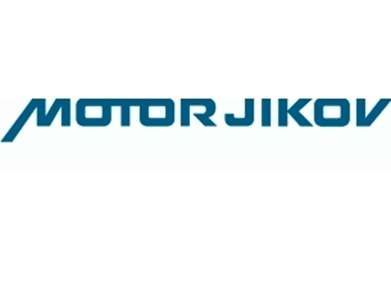 Obrázek 1 Logo společnosti
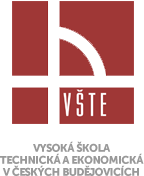 Odpady v divizi Slévárna litiny
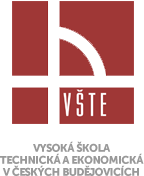 Odpady v divizi Tlaková slévárna
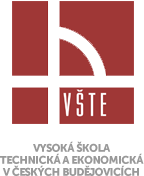 Návrh nových řešení pro divizi Slévárna litiny
Řešení č. 1: Ponechání současného odpadového hospodářství
Řešení č. 2: Použitá pecní struska nabízena k výkupu
Řešení č. 3: Využití anorganického pojiva ve slévárenské výrobě
Řešení č. 4: Využívání metody zmrazených forem ve výrobě (EFF-SET process)








Za předpokladu, že by se touto metodou ušetřilo 548 177 Kč a chladící zařízení by stálo 5 000 000 Kč, byla by návratnost investice:
Náklady na investici / úspory ušetřené v důsledku investice = 5 000 000 / 548 176,9 = 9,12 let
Řešení č. 5: Využití proteinového pojiva pro přípravu formovací a jádrové směsi
Téměř 100 % recyklátu – takřka bezodpadová technologie
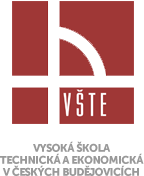 Návrh nových řešení pro divizi Slévárna litiny
Řešení č. 1: Ponechání současného odpadového hospodářství
Odvoz odpadů + likvidace externí firmou
Výhodné pro menší provozy
Vysoké náklady (924 023 Kč)
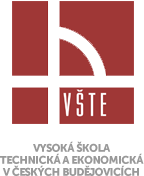 Řešení č. 2: Pořízení vlastní deemulgační stanice
Řešení č. 3: Pořízení vlastní vakuové odparky
Cena cca 8 000 000 Kč
Návratnost investice: Náklady na investici / úspory ušetřené v důsledku investice = 8 000 000 / 924 093 = 8,7 let
Nelze oddělit všechny typy emulzí
Další chemické látky
Vznik dále nepoužitelné vody se solí
Destilát nepřípustný do odpadních vod
Cena cca 5 000 000 Kč
Návratnost: Náklady na investici / úspory ušetřené v důsledku investice = 5 000 000 / (880 320 + 39 270) = 5 000 000 / 919 590 = 5,4 let 
Separace všech druhů emulzí
Žádné přídavné chemikálie
Dále použitelná nezasolená voda
Destilát přípustný k vypouštění do kanalizace
Z destilátu lze vyseparovat vysoce kvalitní olej => výkup
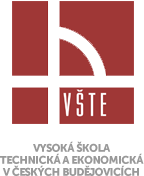 Výběr nejvhodnějšího řešení
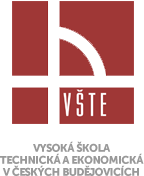 Závěr
Byly určeny návrhy směřující k racionalizaci současného odpadového hospodářství ve firmě Motor Jikov Slévárna a.s.
Cíl práce byl splněn
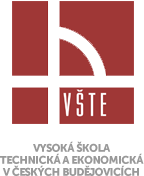 Děkuji za pozornost!
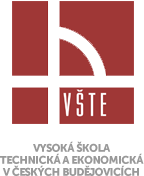 Otázky vedoucího práce
Byli Vámi navržená řešení představená společnosti? 
Jak společnost přistupovala k daným návrhům?
Otázky oponenta práce
Byl udělán obchodním průzkum zájemců o odprodej odpadů ? 
Jaká je reakce podniku na návrh možností?
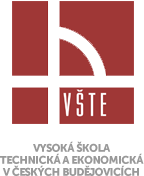 Otázky oponenta práce